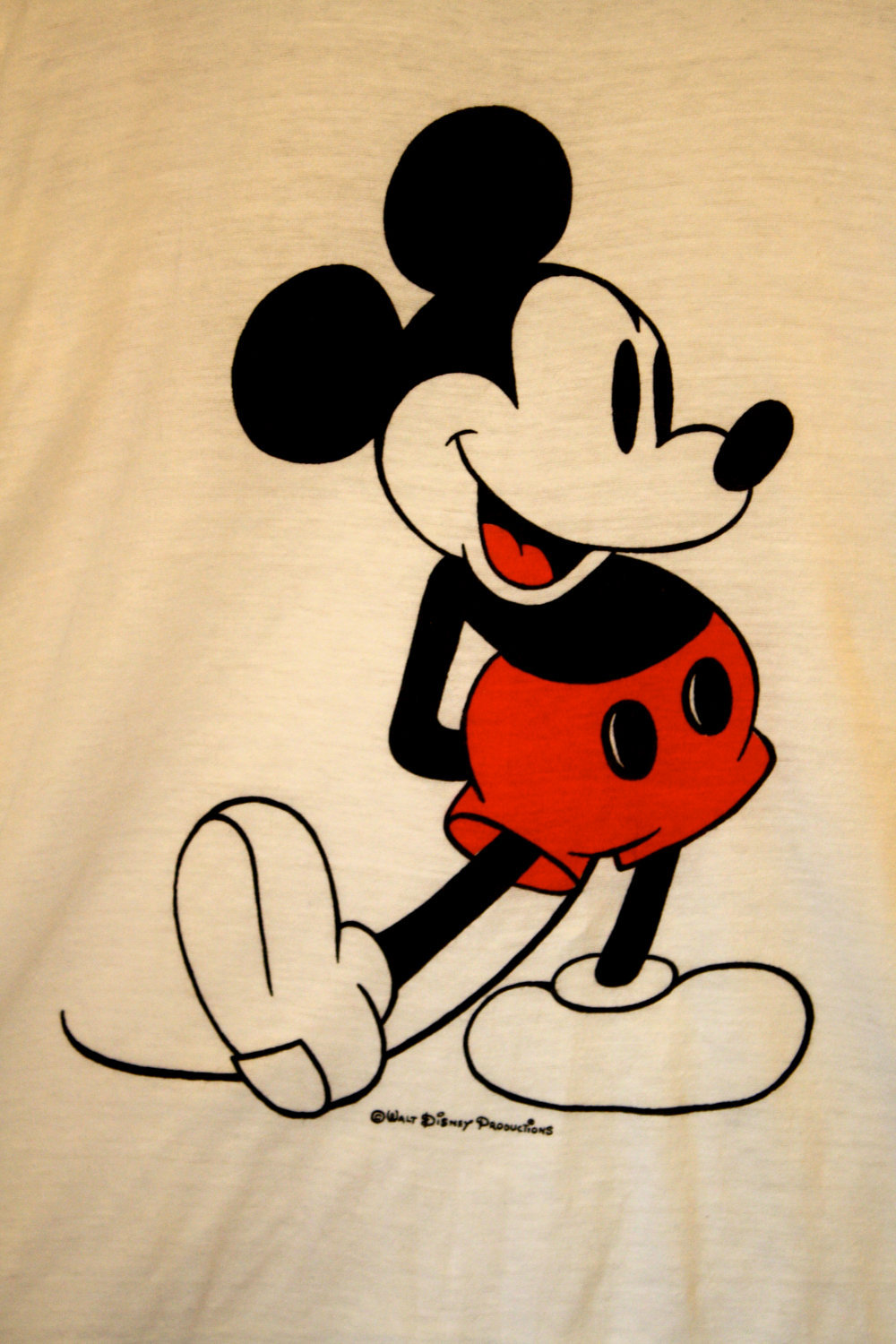 Quiz on Disney’s characters
By Aayan
Who is it?
Is it …
A: Doc
B: Pocahontas
C: Sneezy
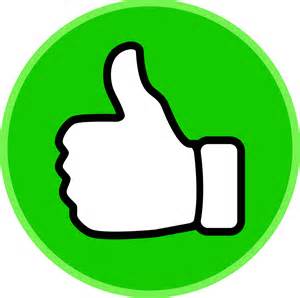 Well done                                        Continue Test
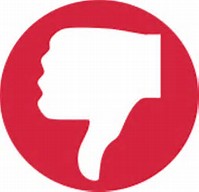 Try again
Continue Quiz
Who is it ?
Is it …
A: Mushu
B: Goofy
C: Scrooch
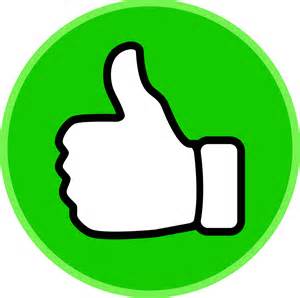 Well done                                        Continue Test
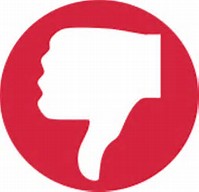 Try again
Continue Quiz
Who is it ?
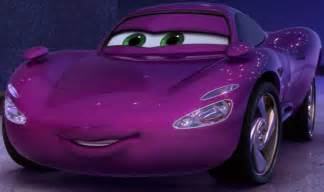 Is it … 
A: Holly 
B: Mulan
C: Mowgli
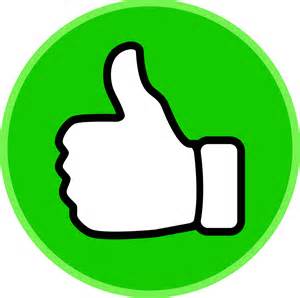 Well done                                        Continue Test
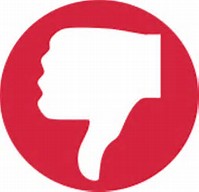 Try again
Continue Quiz
Who is it?
Is it …
A: Fin
B: Timothy Q M
C: Dumbo
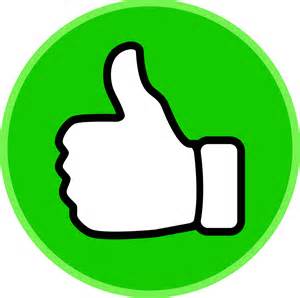 Well done                                       Continue Test
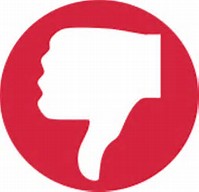 Try again
Continue Quiz
Who is it ?
Is it…
A: Dory
B: Mr Stork
C: Bailey
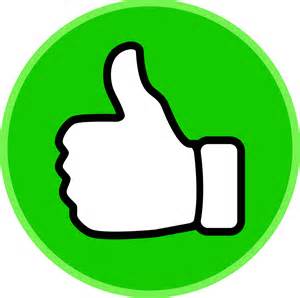 Well done                                       Continue Test
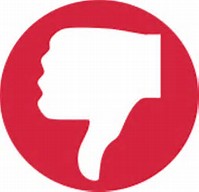 Continue Quiz
Try again
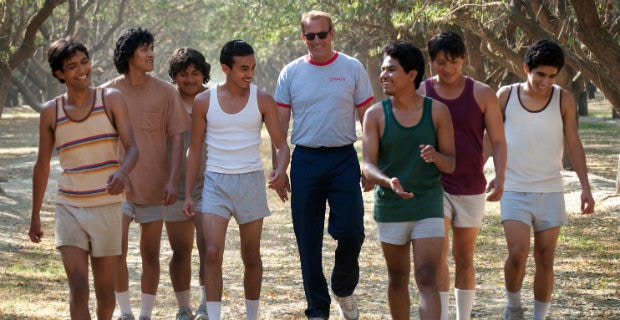 Who is it?
I am a Cross Country coach. My role was played by Kevin Costner in a movie ‘McFarland, USA’. Who am I ?
Is It…
A: Tow Mater
B: Jim Wite
C: Dusty Crop hopper
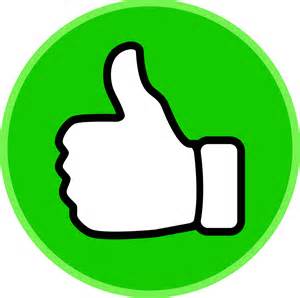 Well done                                       Continue Test
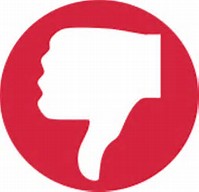 Try again
Continue Test
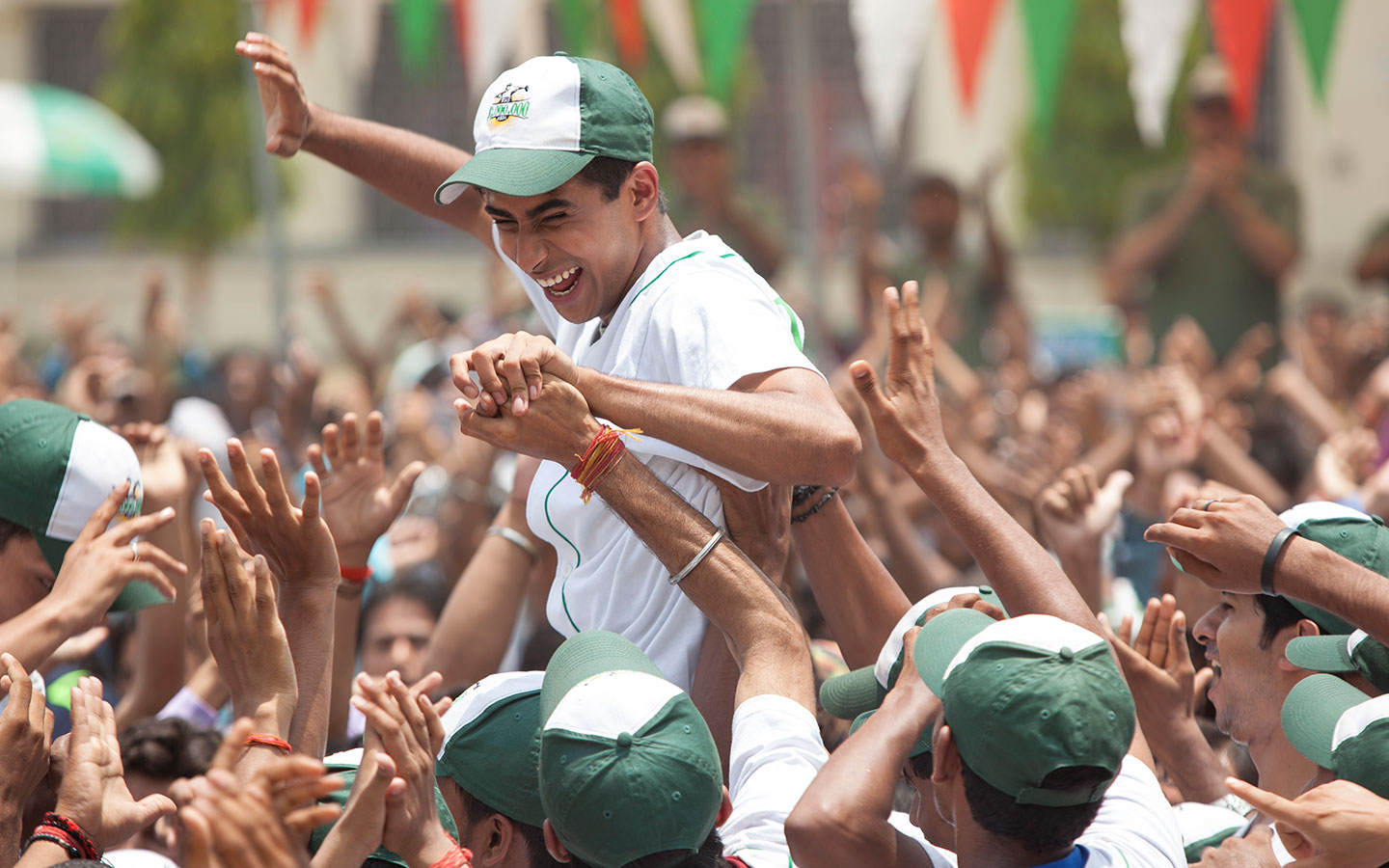 Who is it?
I am a professional baseball pitcher. My role was played by Suraj Sharma in the movie ‘Million Dollar Arm’. Who am I?
Is It …
A: Riku
B: Coach Wite
C: Madhur
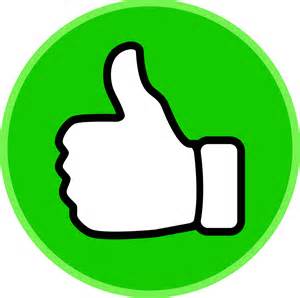 Well done
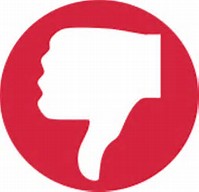 Try again
Thanks For Playing!